Welcome to Osprey’s Assembly
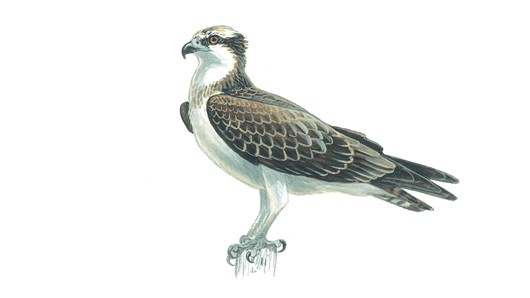 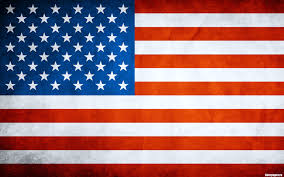 North america  quiz
By Ospreys
Question 1
How many states are in the USA?
Answer 1:
50
Fact:
People think Colombia and Puerto rico make it 52
Question 2
How many countries are in North America?
Answer 2:
23
Question 3
What is the population in North America?

Adults have a go it is hard for the children.
Answer 3
363,224,006
Question 4
What is the biggest city in North America?
Last answer
Mexico city
Thanks for watching